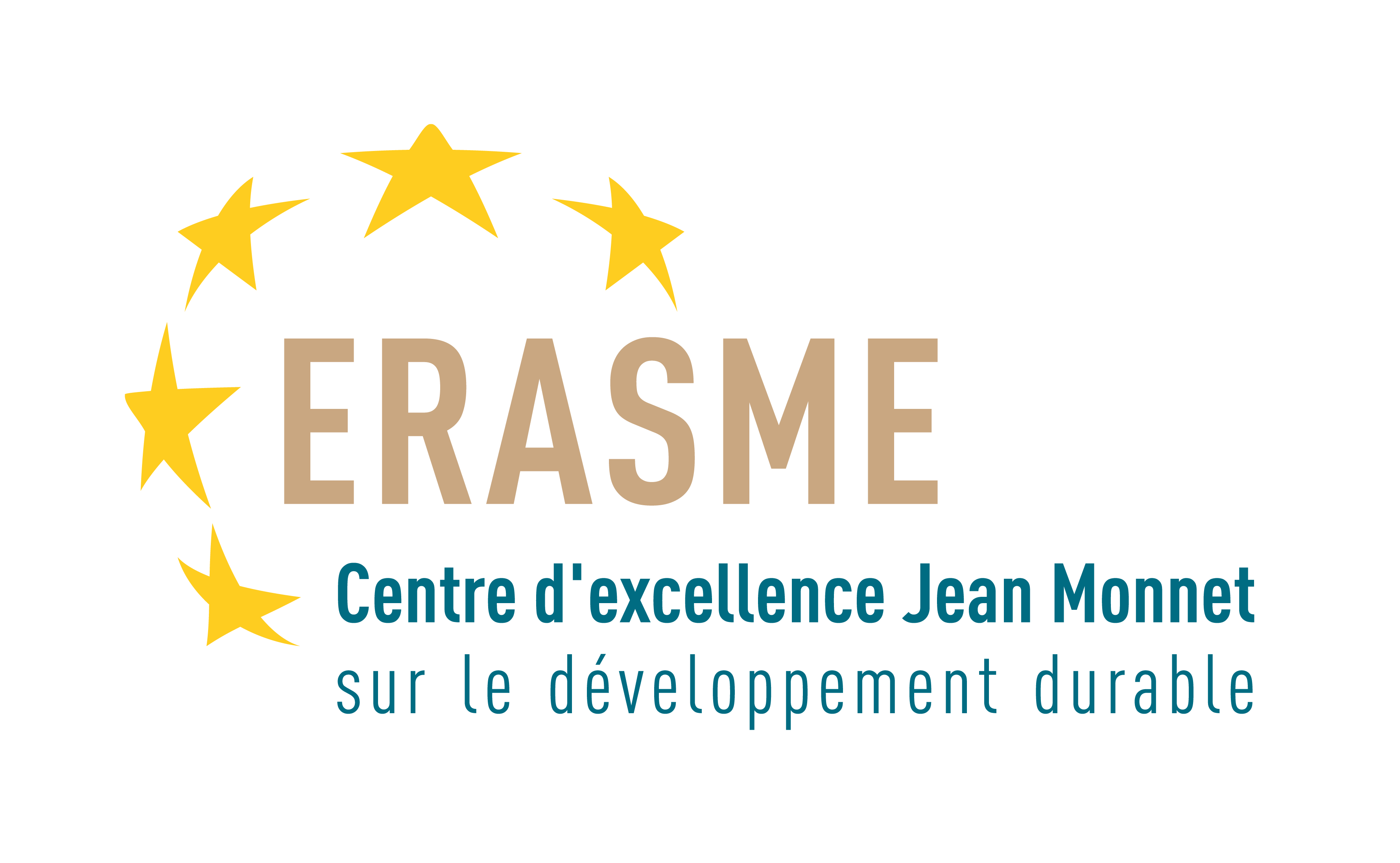 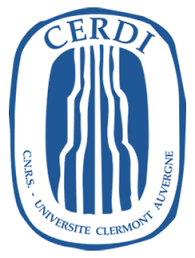 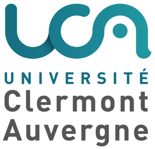 Introduction au développement durable et à l’économie circulaire
Partie 1 : Le développement durable
Arnaud Diemer 
CERDI
Responsable du Centre Européen d’Excellence sur le Développement Durable (ERASME)
Réseau “Développement  Durable” (CIFEODD) pour l’AUF (Agence Universitaire de la Francophonie)
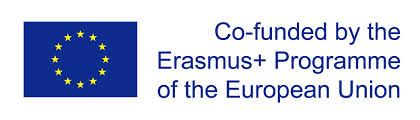 MODELE REDOC
Econométrie 
Dynamique des systèmes
Quelle(s) représentations du développement durable ?
Enjeux de société
Analyse systémique
Complexité et transdisciplinarité
5 dimensions
Echelle spatio-temporelle
Principes et valeurs
Quelle(s) représentation(s) du développement durable ?
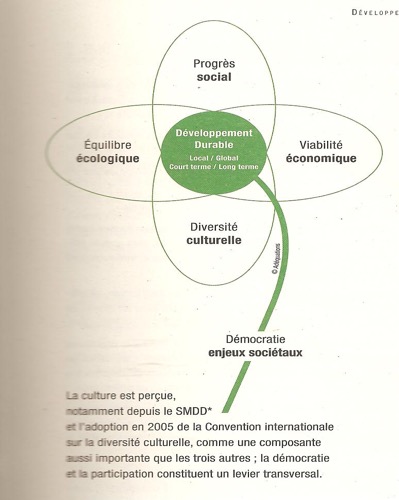 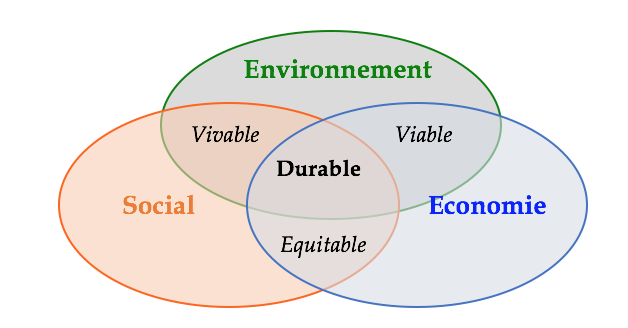 Elkington (TBL, 1994)
Erreur 1  dans les représentations : Penser que la croissance économique est illimitée
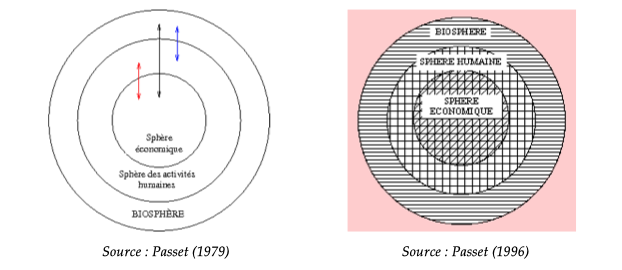 Quelle(s) représentation(s) du développement durable ?
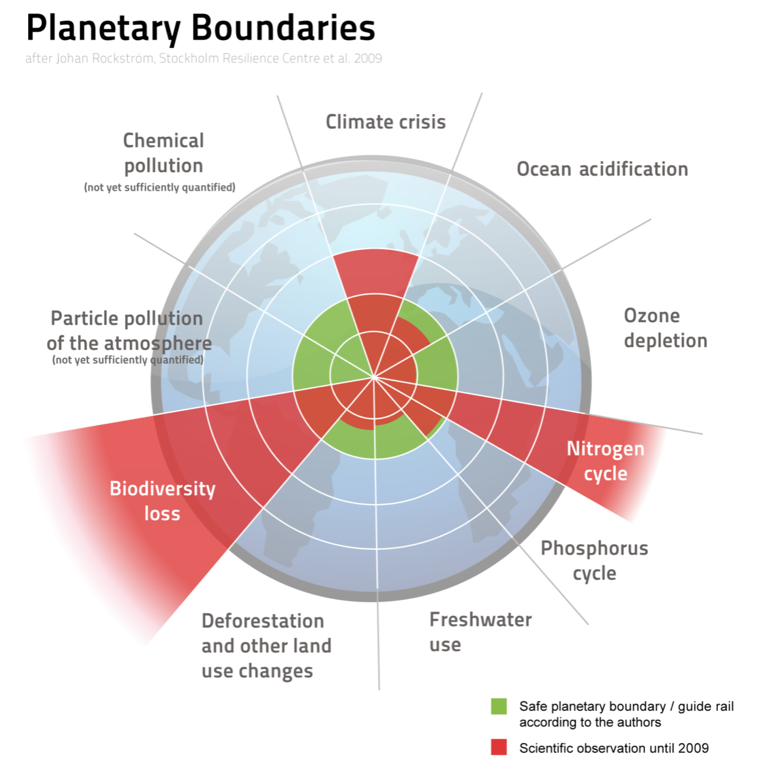 Doughnut Economics
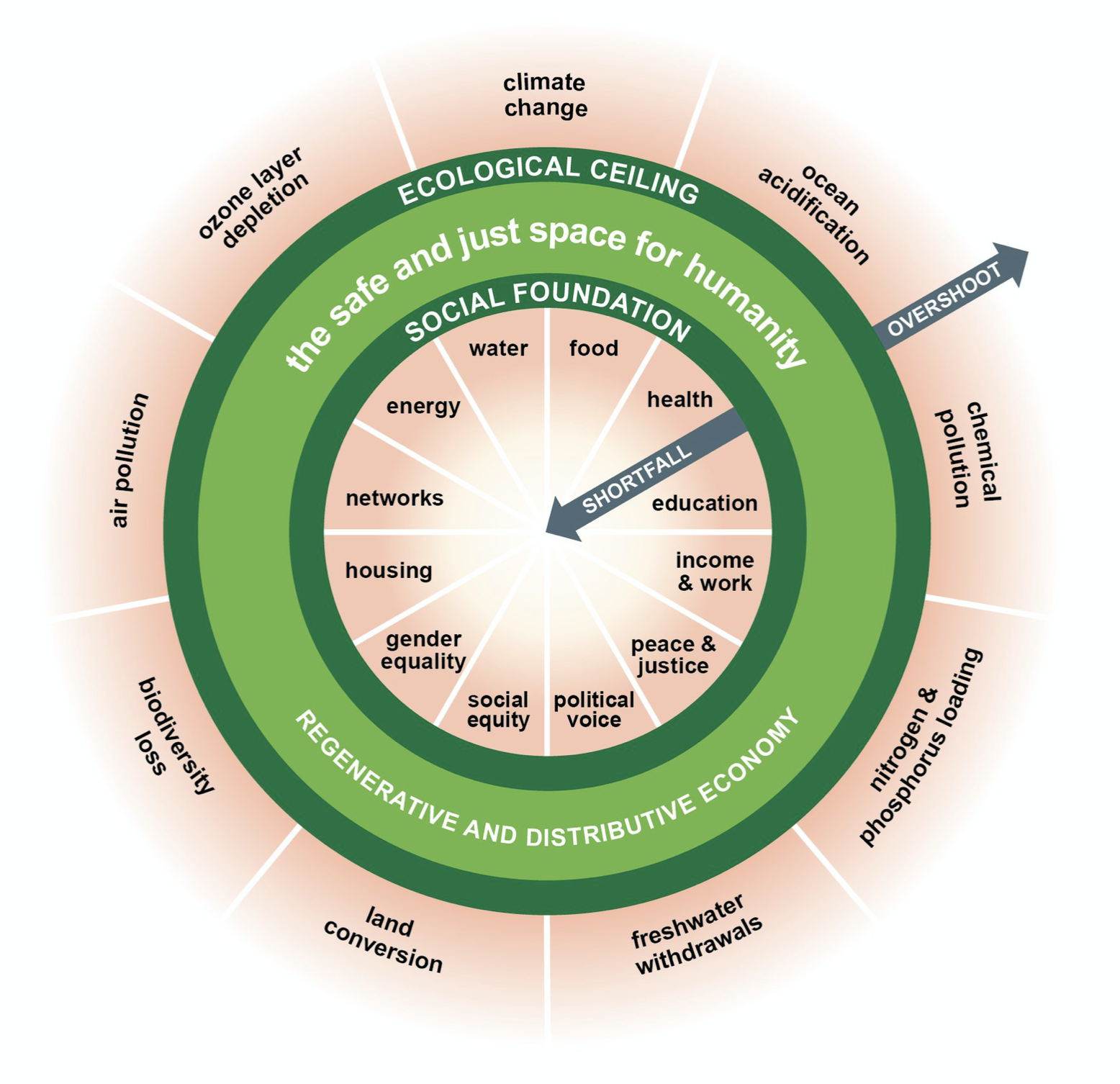 Raworth (2012, 2017)
Rockström (2009, 2015)
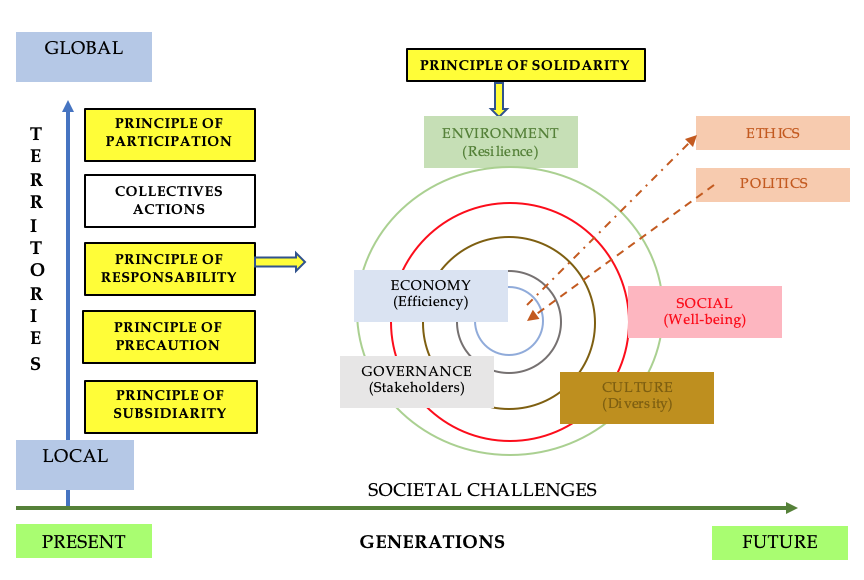 Erreur 2  dans les représentations: notre activité économique est composée de flux
Nous raisonnons en termes de flux tout en oubliant que ces flux entrants ou sortants alimentent des stocks…  Sans stocks, nous sommes perdus !
Stocks
Flux
Flux
Notre perception des stocks repose sur un modèle économique (Cinq zéro), or les stocks sont avant tout des ressources naturelles (erreur 1)
Erreur 3  dans les représentations des ressources naturelles
Stocks de ressources naturelles
consommation
Production
Extraction
Valeur
Court terme
Bénéfice
Court terme
Coût
Moyen terme
Gratuité
Long terme
C’est notre modèle économique qui a donné de la valeur aux ressources et qui dicte les évolutions du taux d’extraction des ressources
Concurrence : extraction rapide à des prix bas
Monopole : extraction moins rapide à des prix élevés
[Speaker Notes: en mars 2017, un gisement géant de 1,2 milliard de barils (168 millions de tonnes de brut) a été découvert en Alaska
USA : 538 millions de barils de pétrole]
Erreur 4 dans les représentations : La production s’obtient à partir du travail et du capital…
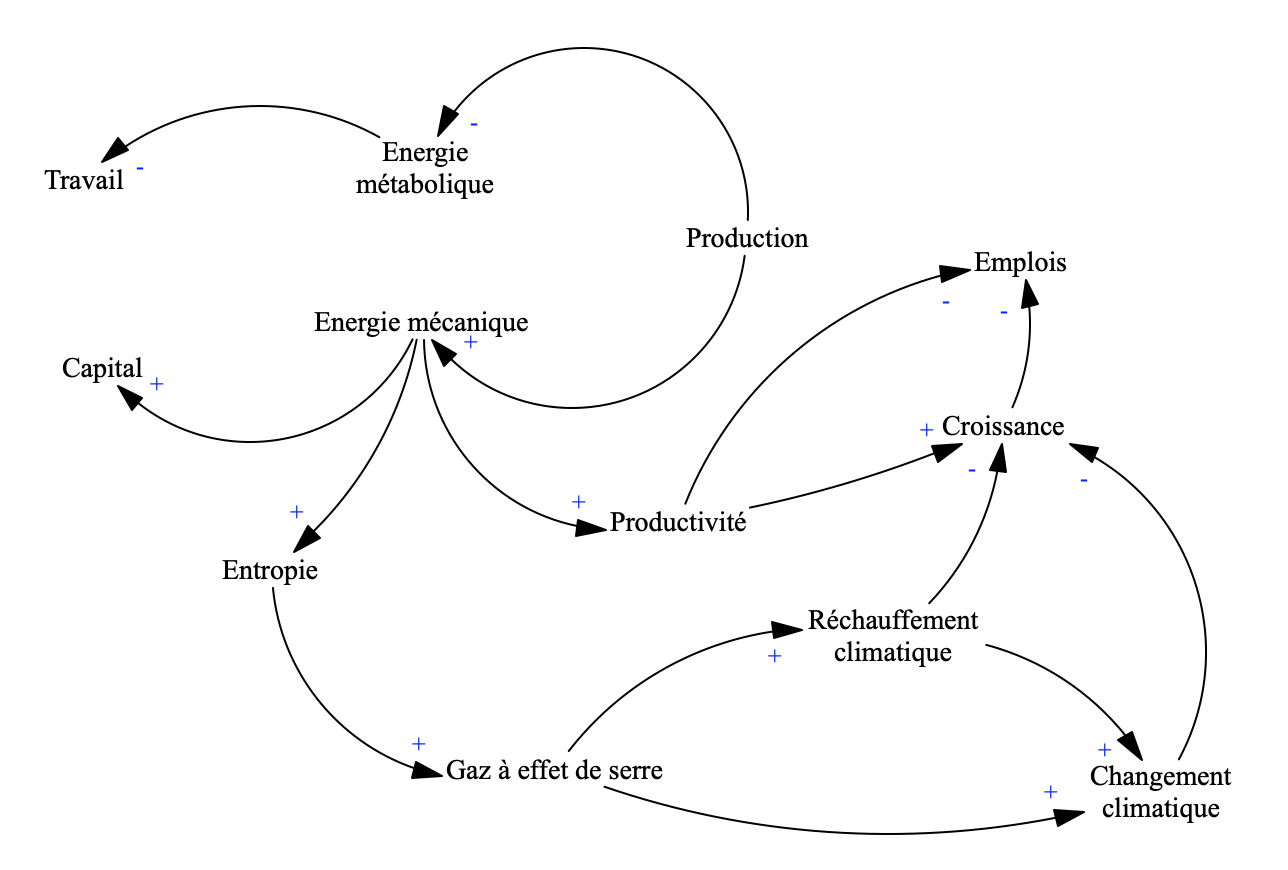 Notre activité économique est énergétique, elle n’est pas liée au facteur travail ou au facteur capital…
Part relative des différentes énergies en Suède (1800 – 2000)
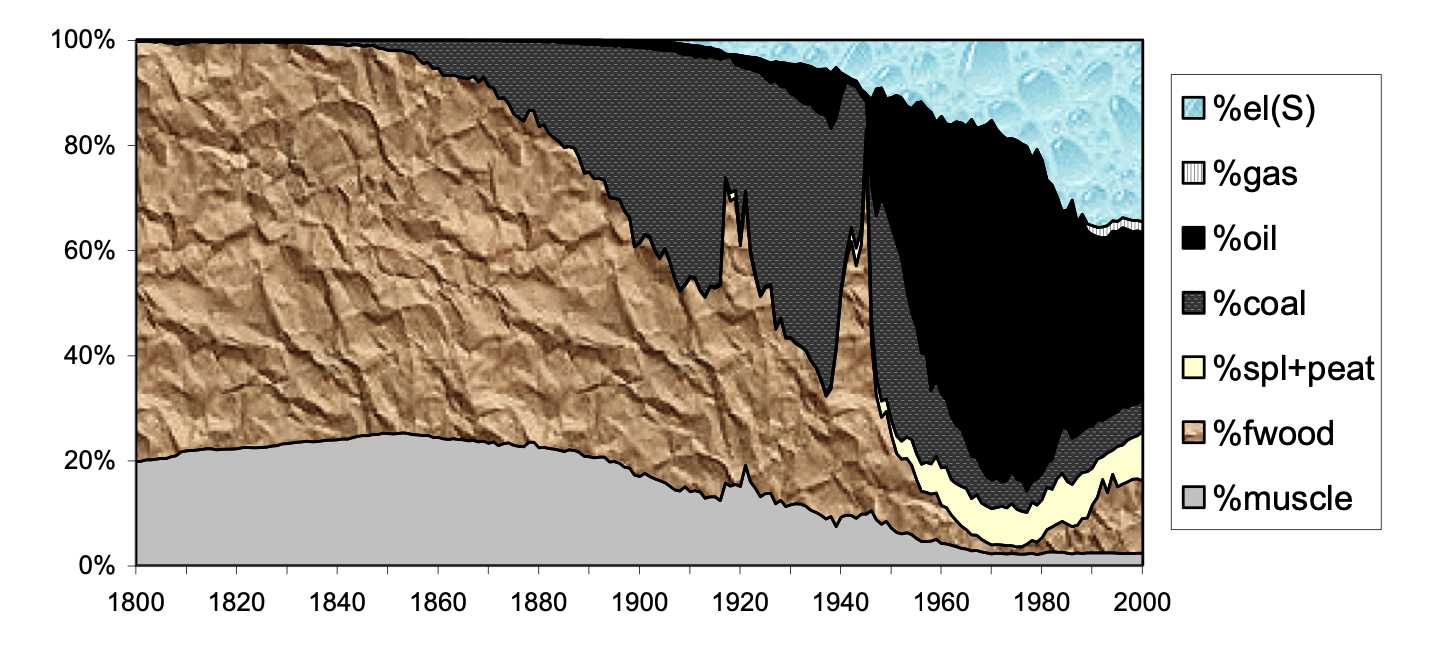 Source : Kander, 2002
Enjeux du développement durable 
OMD    -      ODD
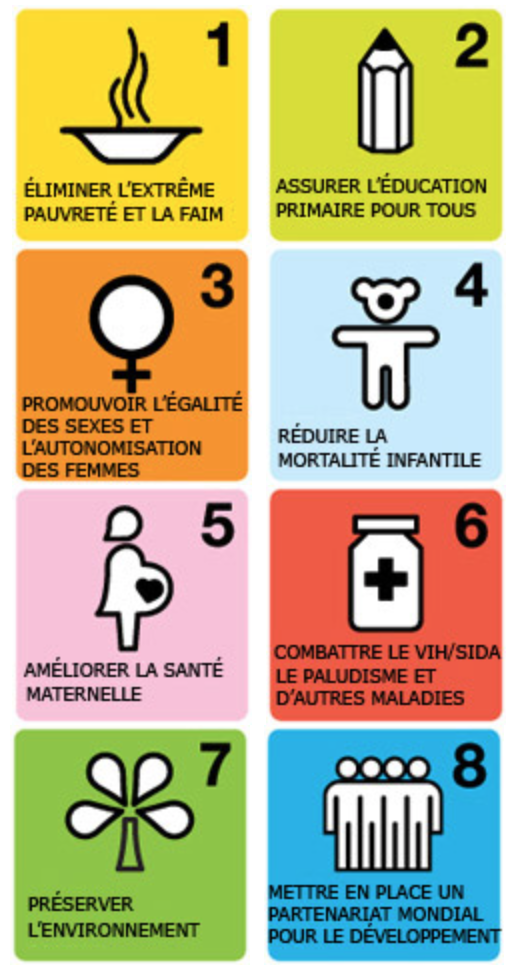 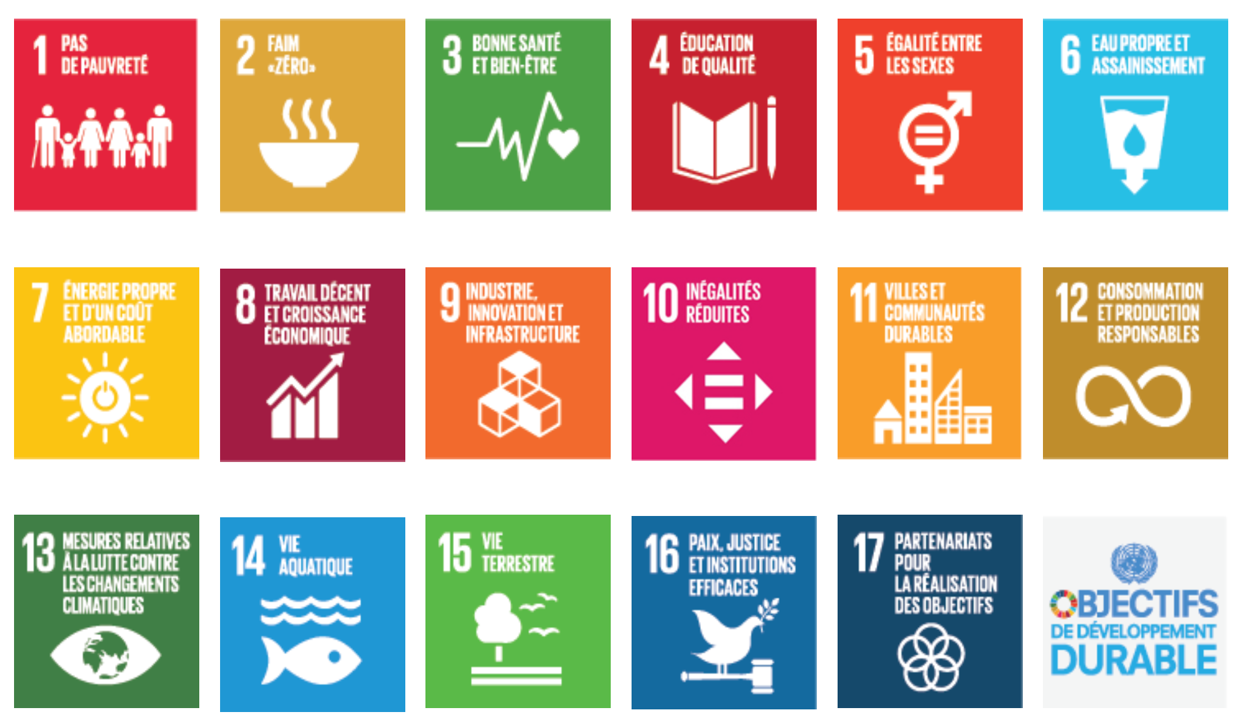 Les ODD, une démarche systémique
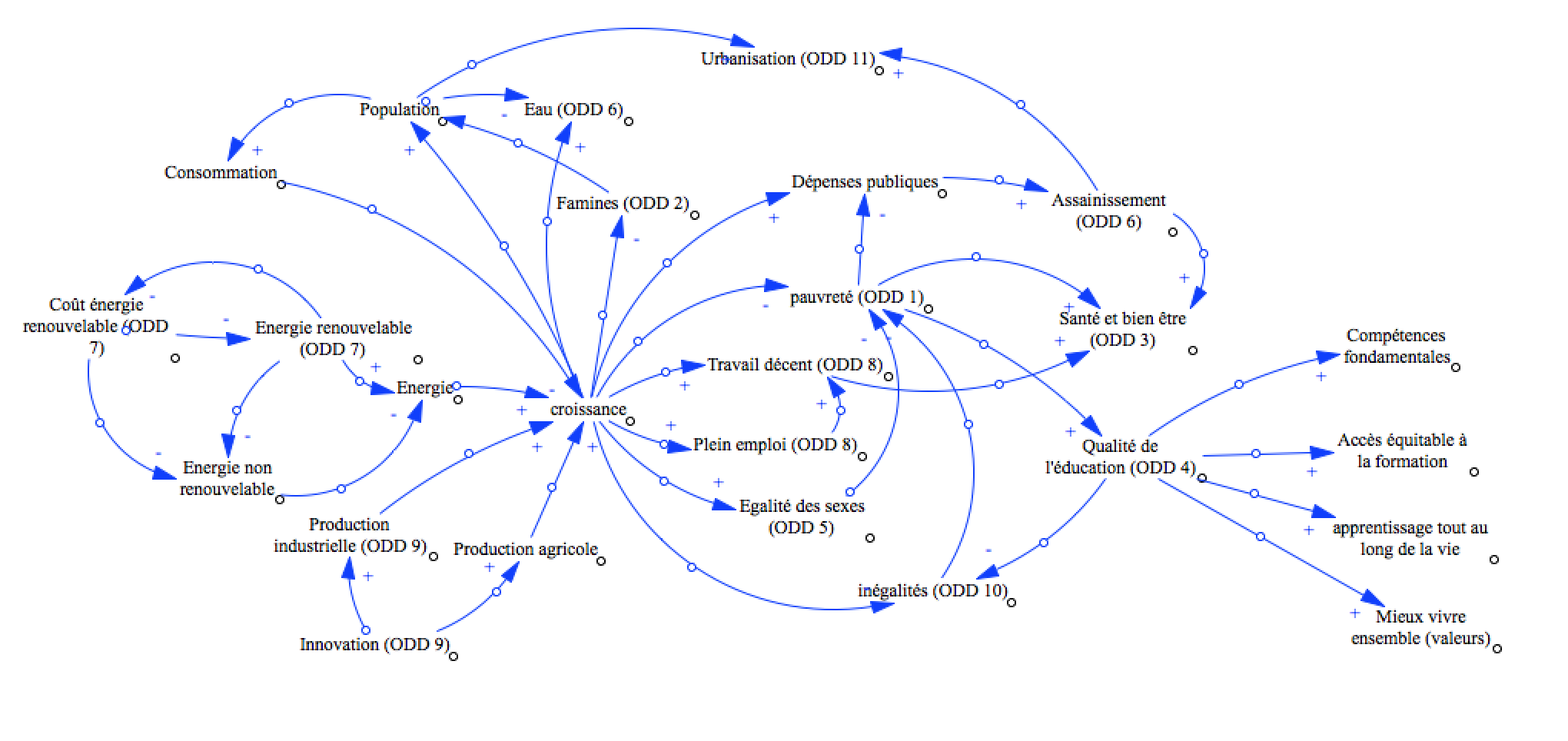 Quelle méthodologie ?
Données
Modèle
Scénarios
Indicateurs
Evaluation
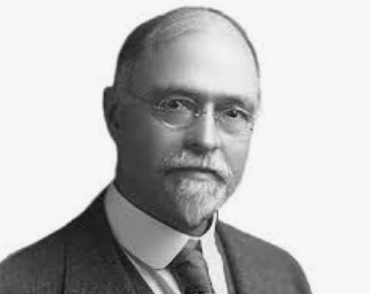 Quelle méthodologie ?    
Systèmes linéaires - Lois des grands nombre – Corrélation 
Econométrie)
Irving Fisher (1930)
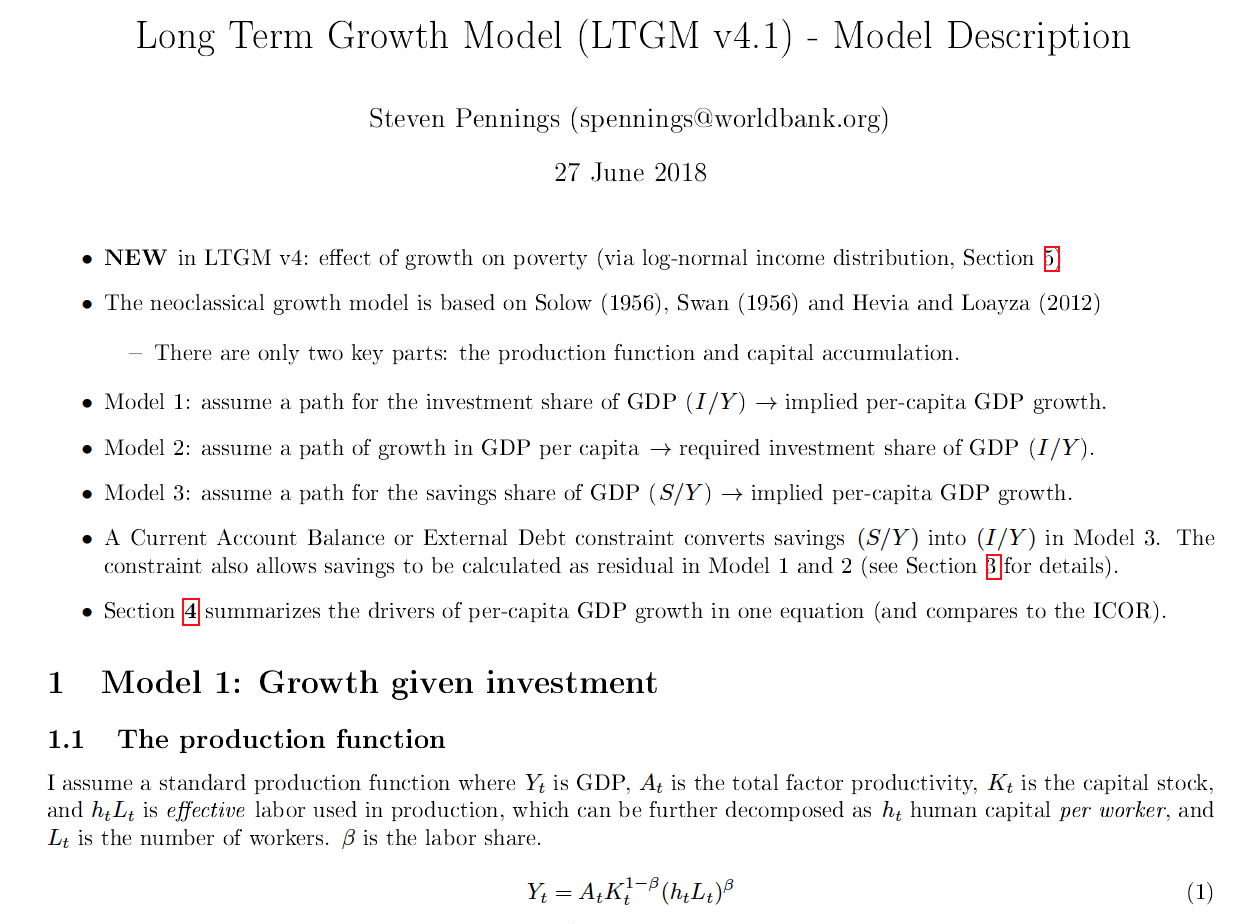 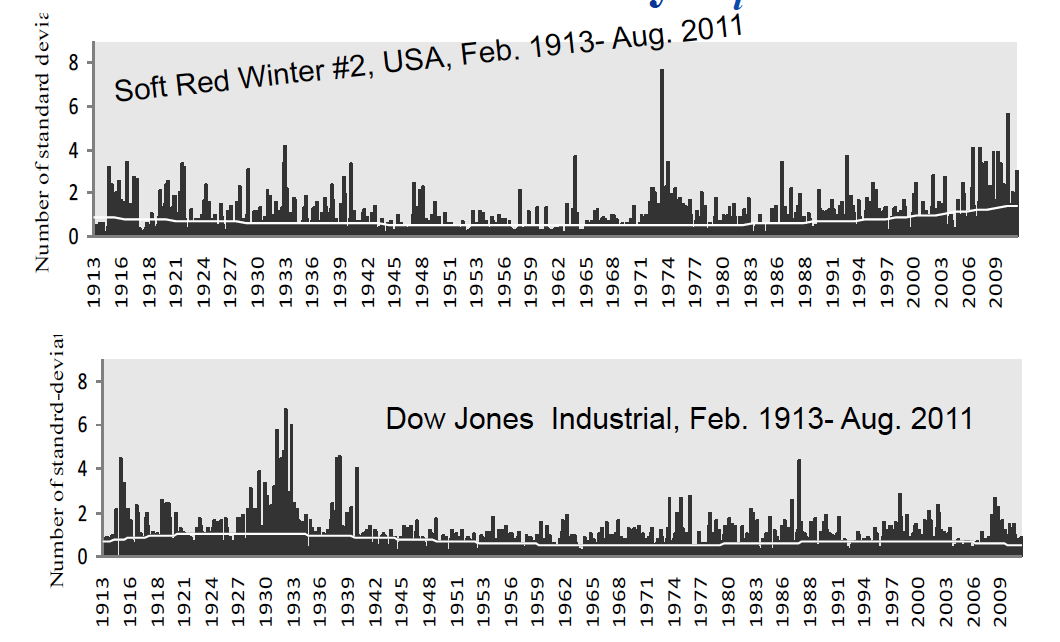 Quelle méthodologie ?    
Dynamique des systèmes (System Dynamics)
Boucles de rétroaction – décalage – circularité - causalité
Lois des petits nombres (effet papillon)
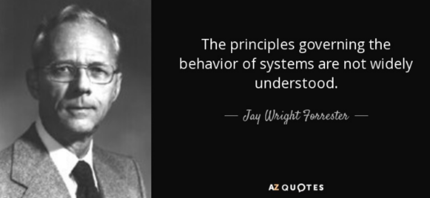 Créer un modèle de dynamique des systèmes
Définir les limites du système
CLD (Causal loops Diagrams)
Diagramme des  boucles causales
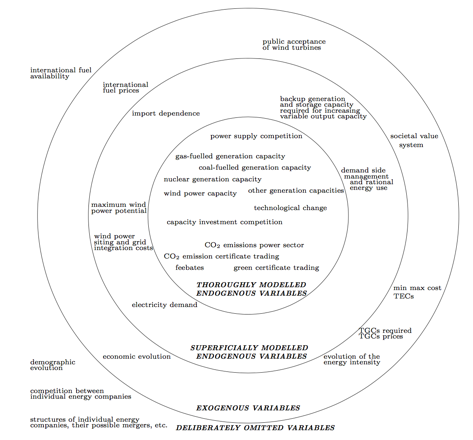 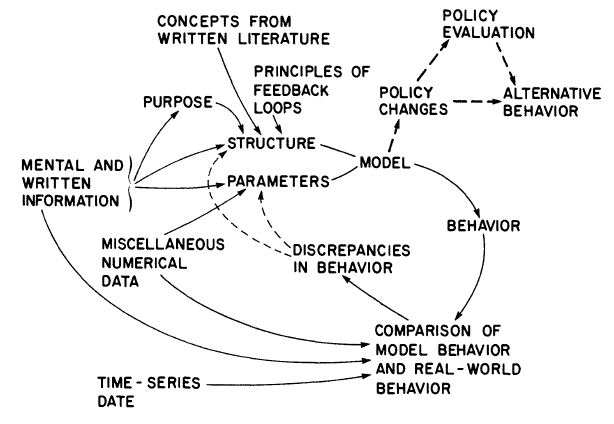 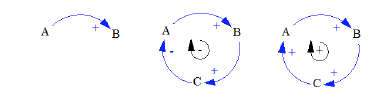 Dynamique des systèmes : on ne résout pas les problèmes, on les réduit à une taille acceptable…
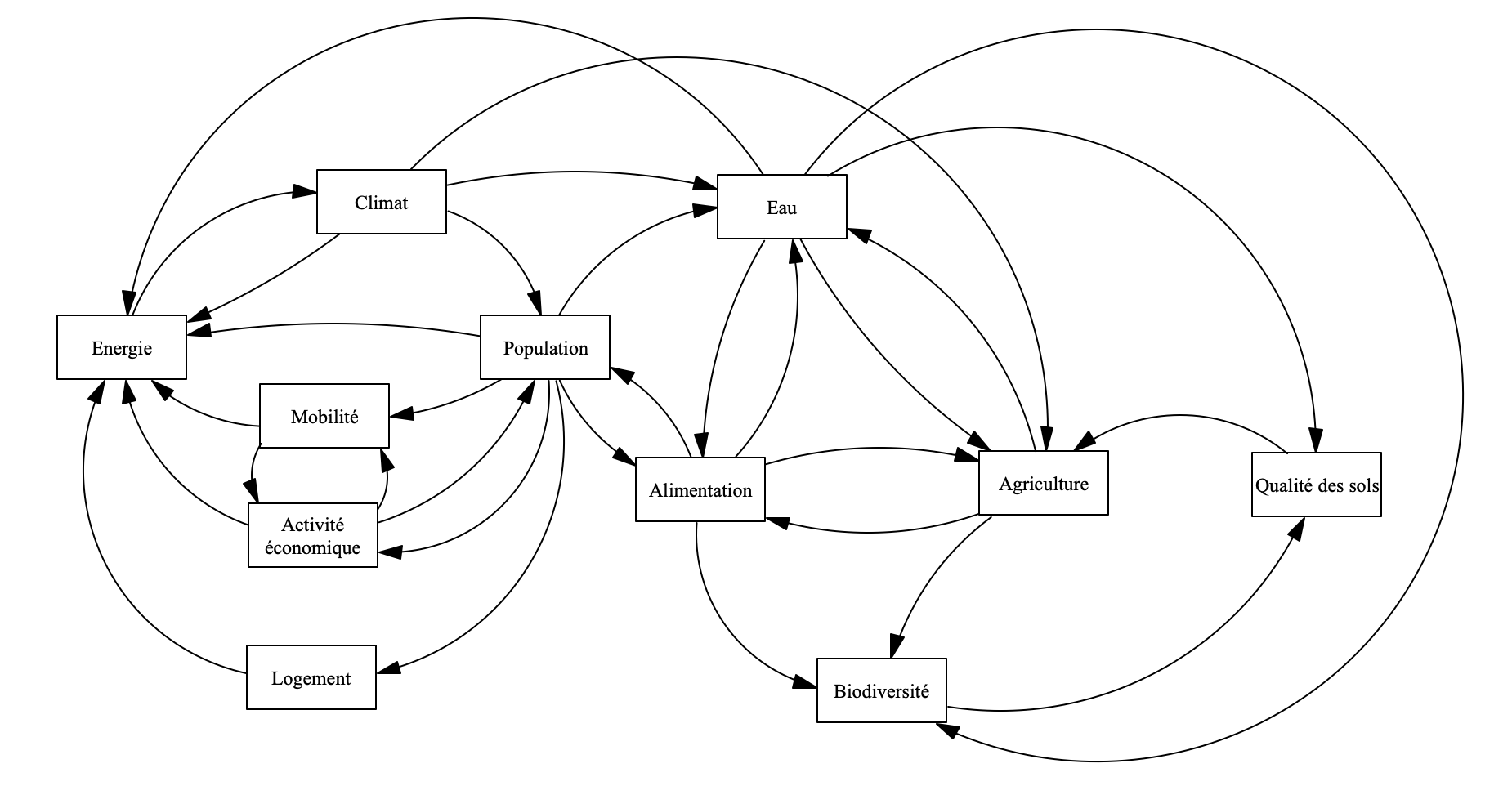 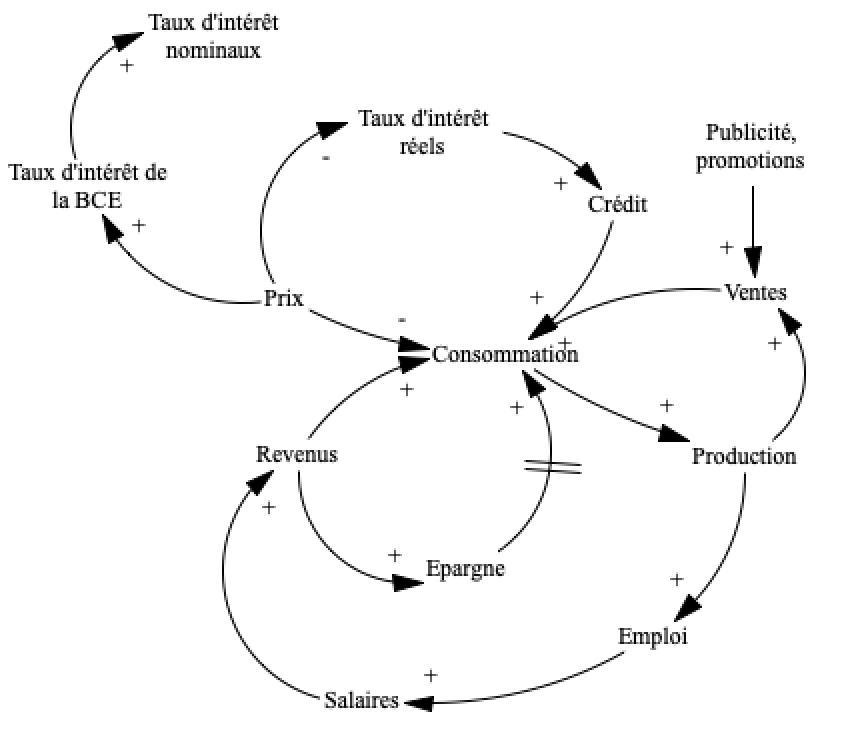 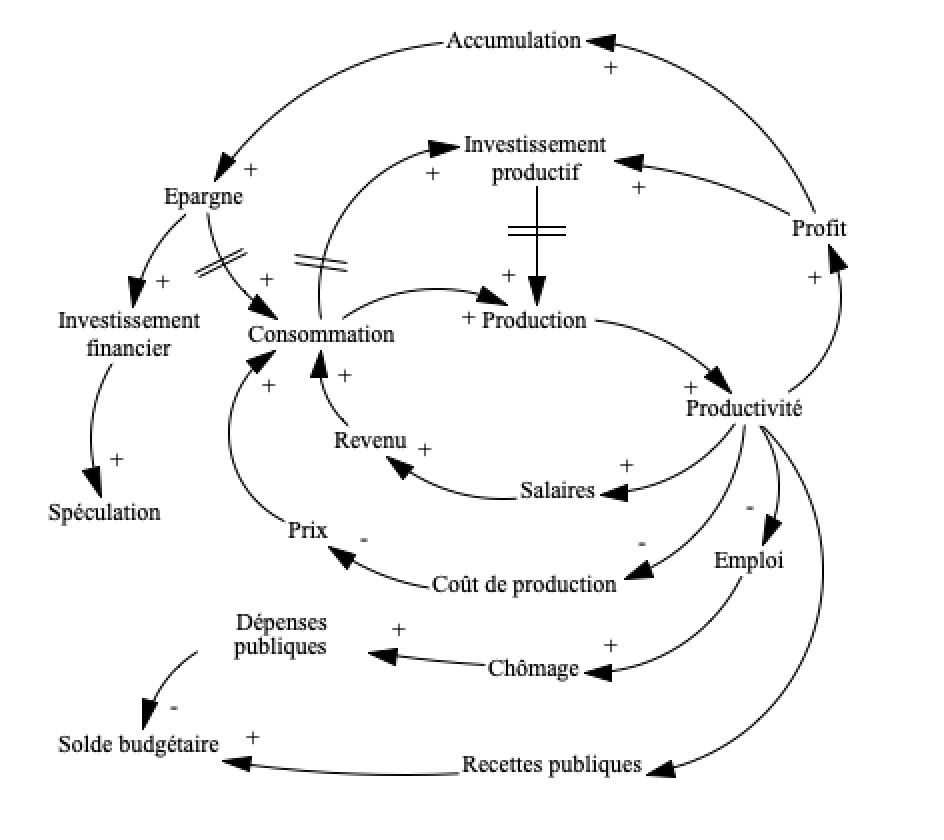 Les trois boucles de la dynamique économique
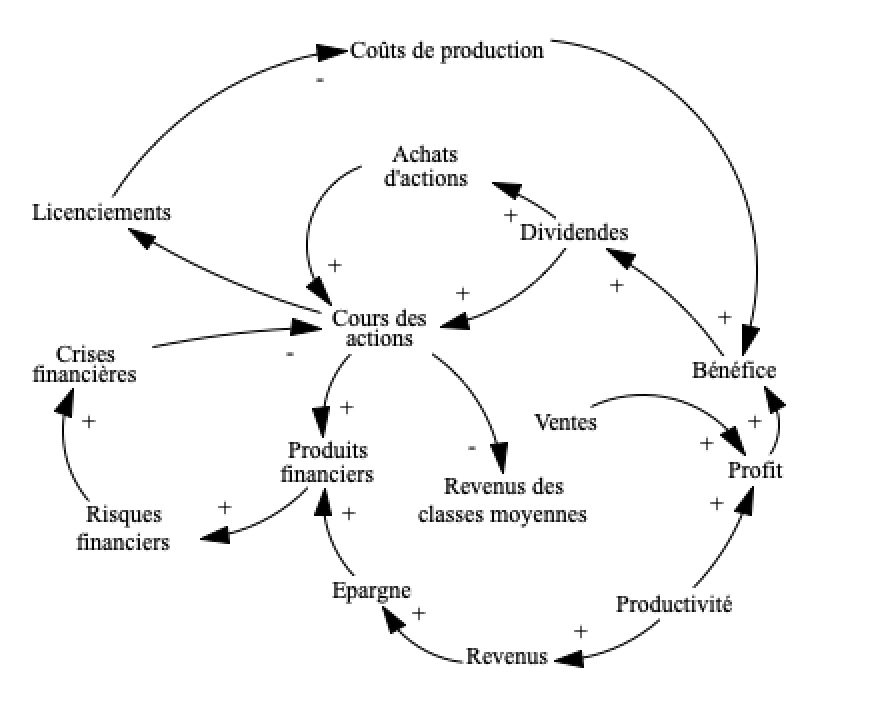 Boucle Productivité
Boucle Consommation
Pour baisser le temps de travail, à salaire identique, il faut être plus productif. 

40 h par semaine  35h par semaine  + Productivité horaire
Un français consomme 84% de son revenu, un américain consomme 98% de son revenu
Boucle Accumulation du Capital
Les français ont une épargne égale à 5 000 milliards d’euros = 2 fois le PIB de la France
Système global intégré (SD)
Système économique
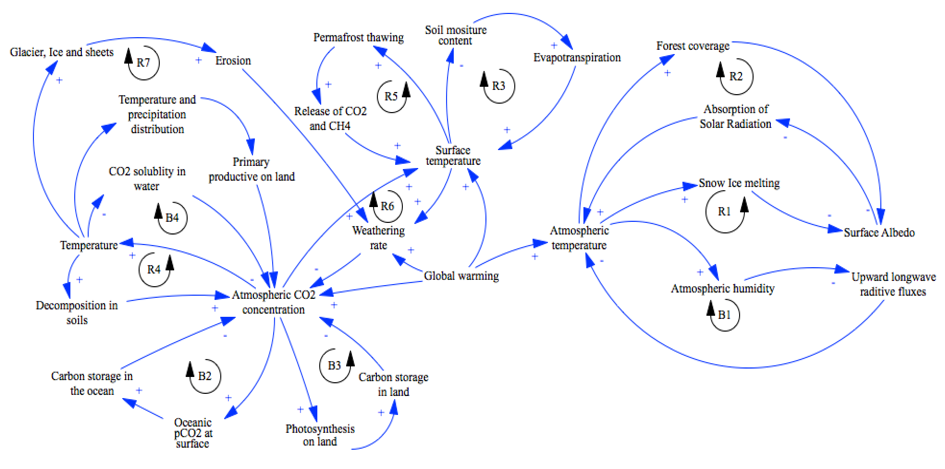 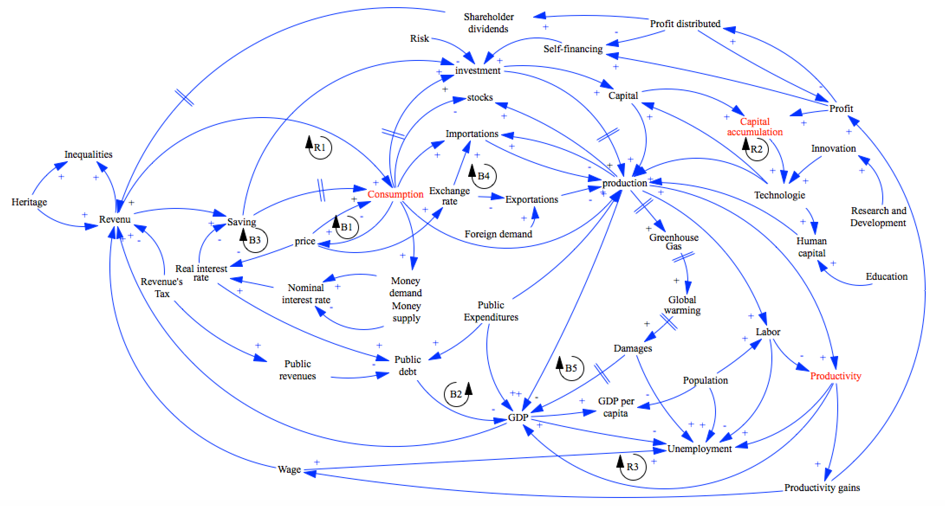 Système climatique
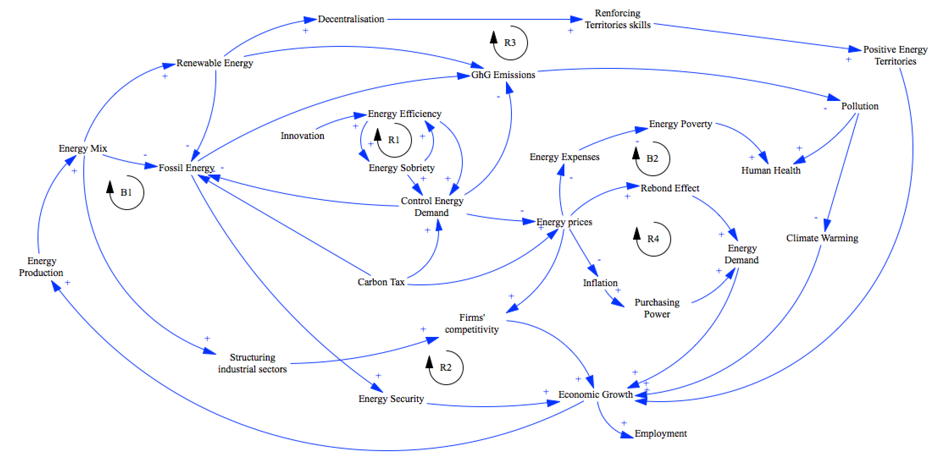 Système énergétique
Quels outils ?
LCA (Analyse du Cycle de Vie)
MFA (Analyse des Flux de Matériaux)
IOA (Analyse Input Output)
Cercles de vie sociale 
Diagramme de Sankey (Excel)
Modèle de système dynamique (Vensim, Stella)
Cartes des controverses et des acteurs (Gephi)
Toile Numérique
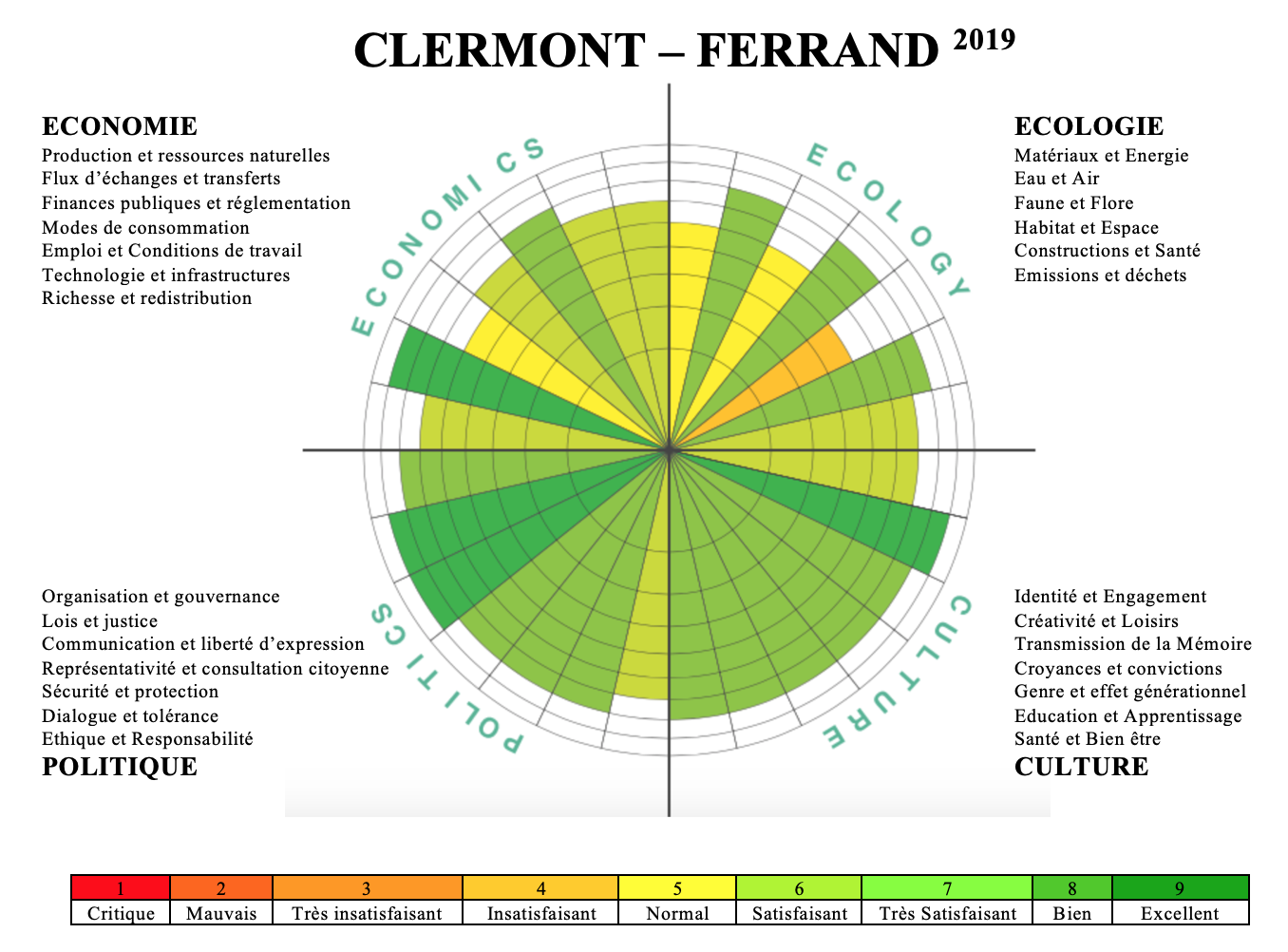 Les cercles de vie sociale
Questionnaire 
Mode Expert 
Mode citoyen
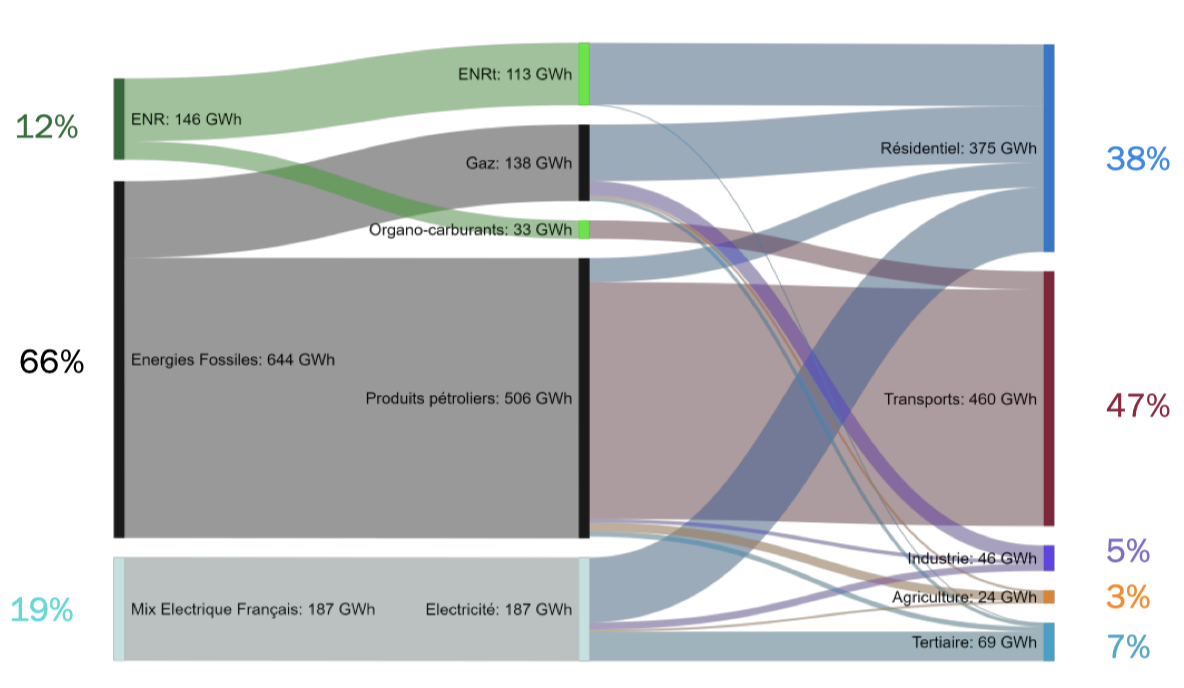 Diagramme SANKEY concernant l’usage de l’énergie sur le territoire
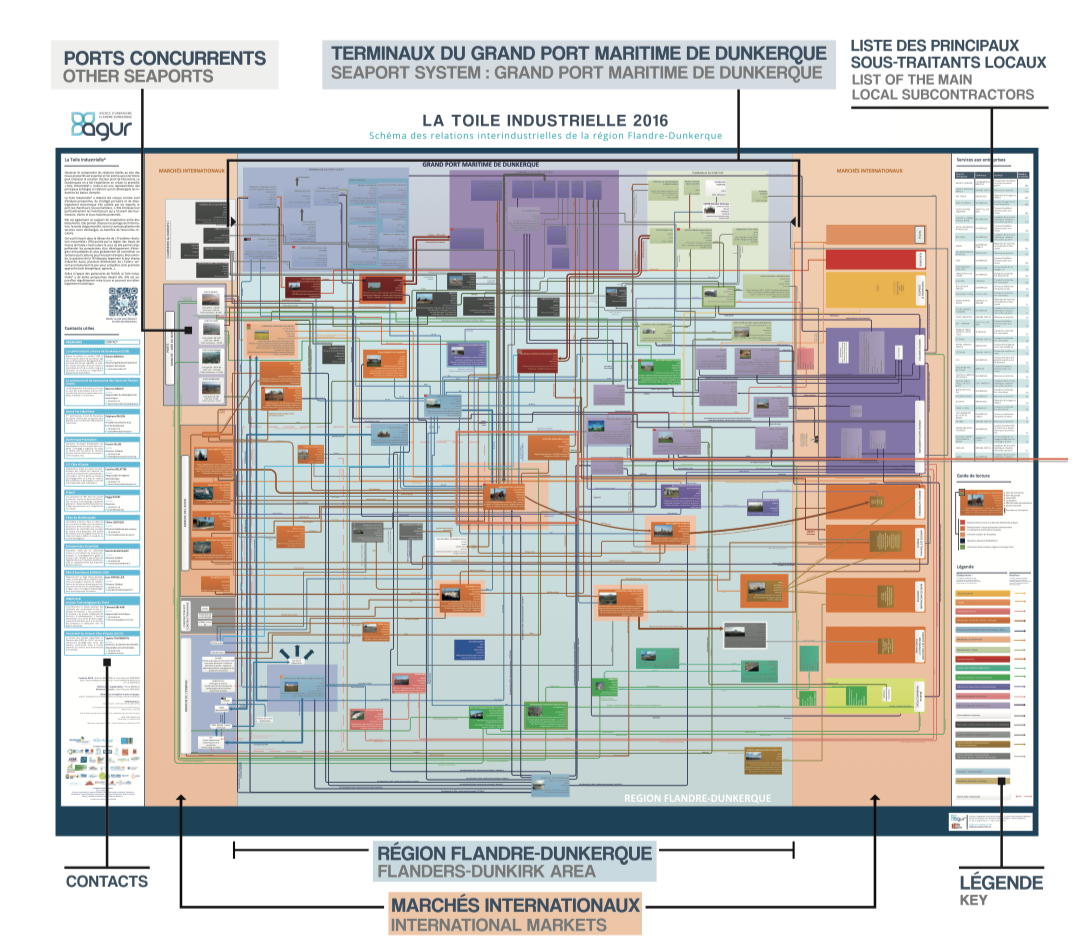 Toile numérique (industrielle, énergie, déchets) pour cartographier les flux et les acteurs
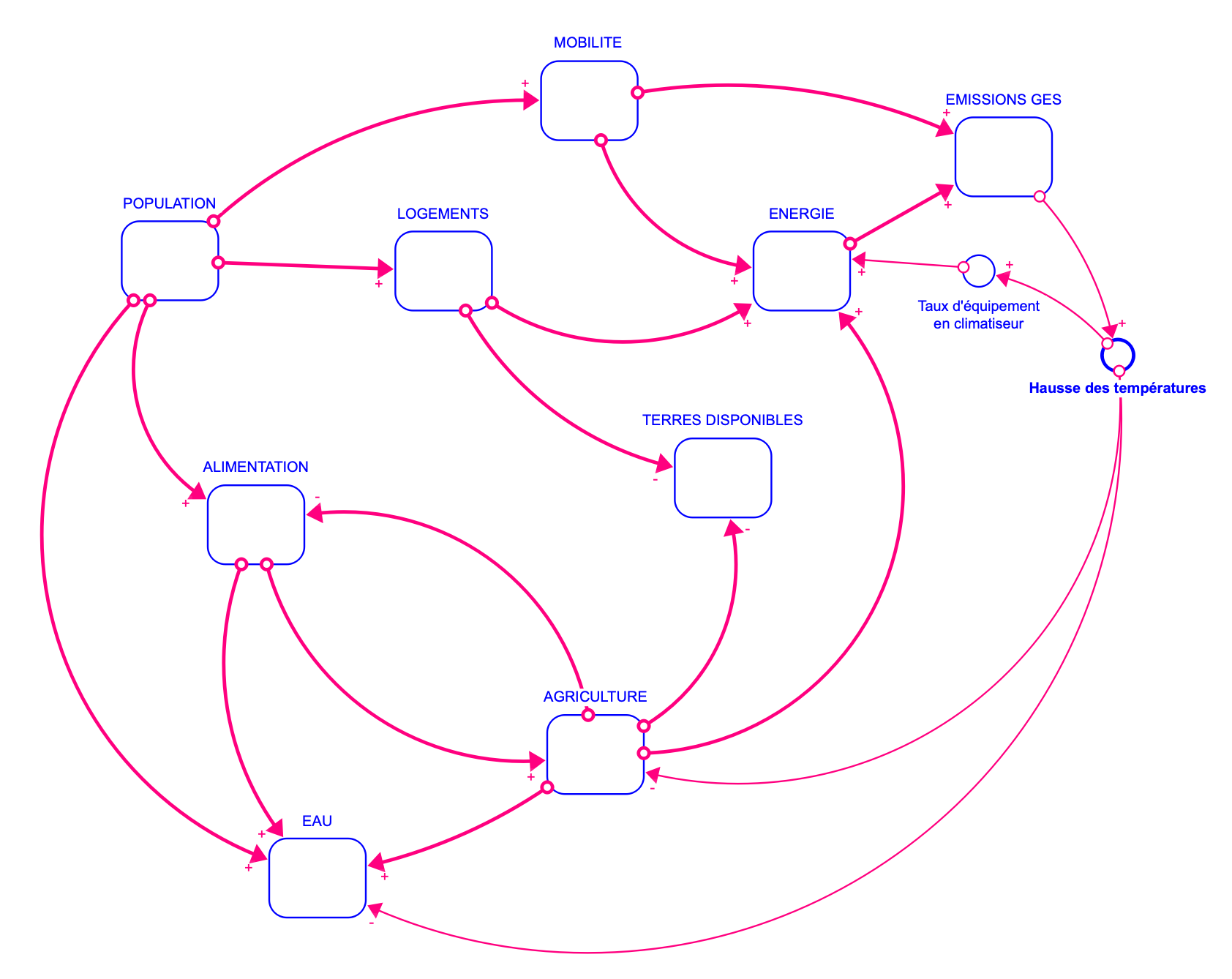 Modèle de système dynamique 
(iSDG) applicable aux ODD, à un pays, une ville ou un territoire
Dynamique urbain
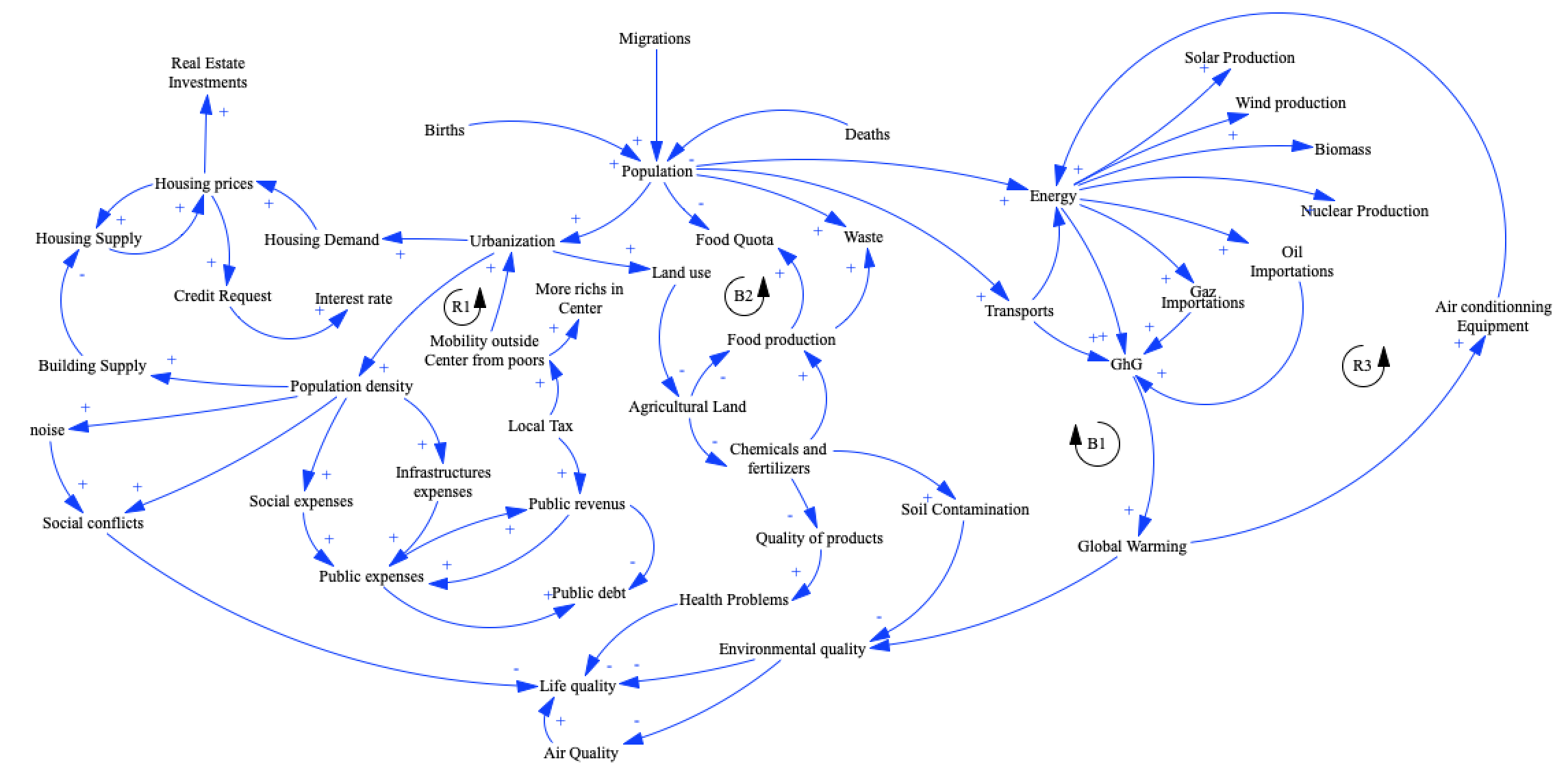 ILLUSTRATION 1 

LA BOUCLE POPULATION URBANISATION
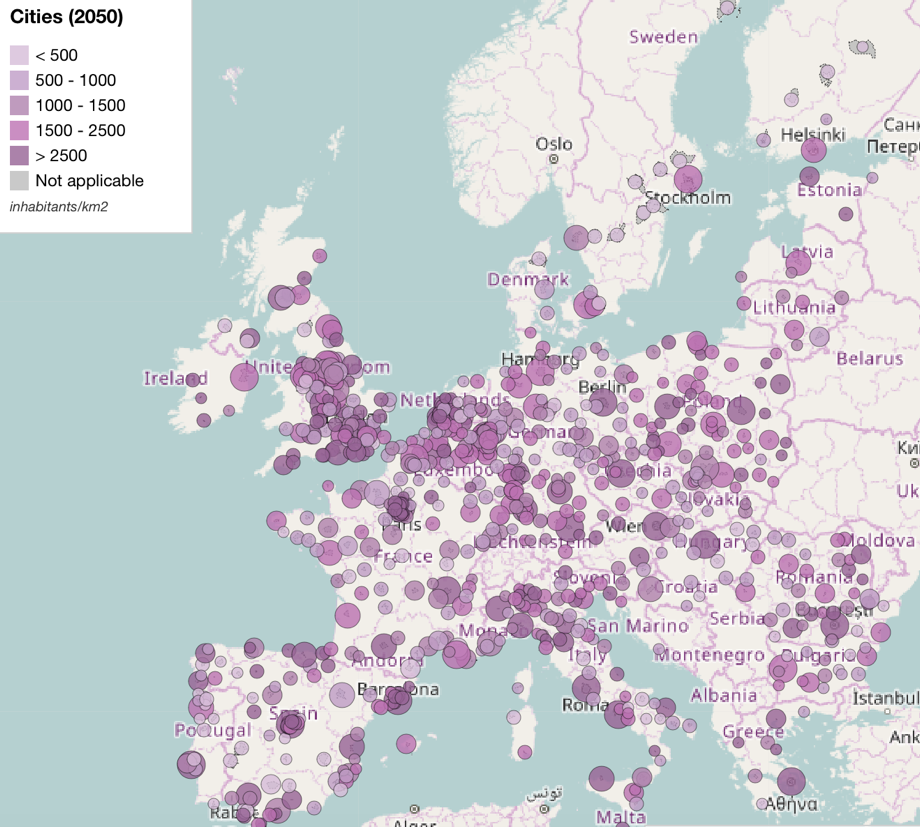 Population – Urbanisation et résidences secondaires
Avec plus de 3,3 millions de résidences secondaires, la France se place en première position au niveau Européen, avec 9,5% du parc de logements identifiés comme résidences secondaires. 40% des français rêveraient d’acheter une résidence secondaire, et 13% en dispose déjà. Au total, ce sont plus de 350 communes sur le territoire national qui présentent un taux de résidence secondaire supérieur à 70% sur l’ensemble des logements.

 L’ analyse des données par taille de ville confirme également que plus une ville présente une population élevée, plus son taux en résidence secondaire diminue logiquement. (Source Insee)
Maisons secondaires
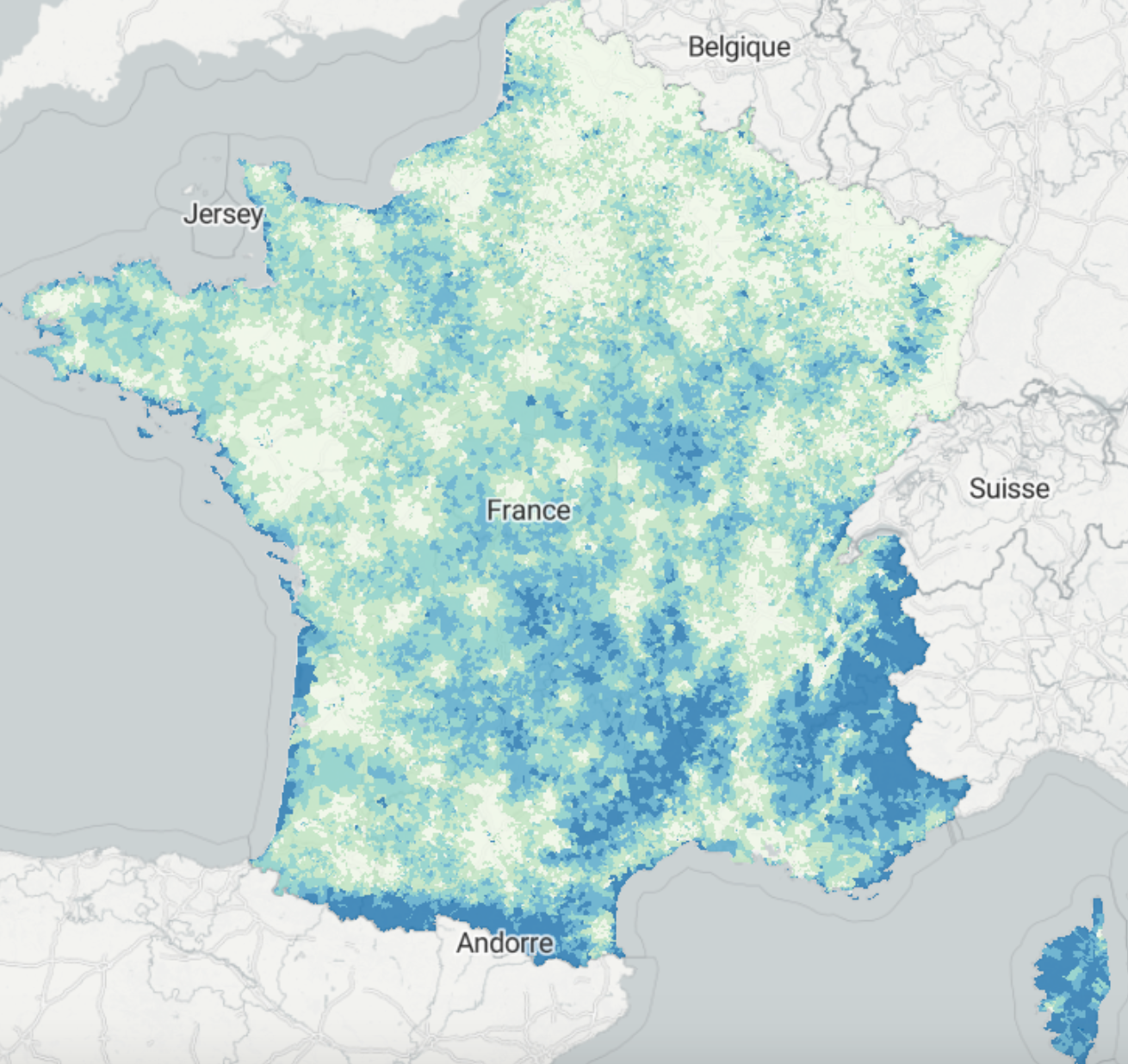 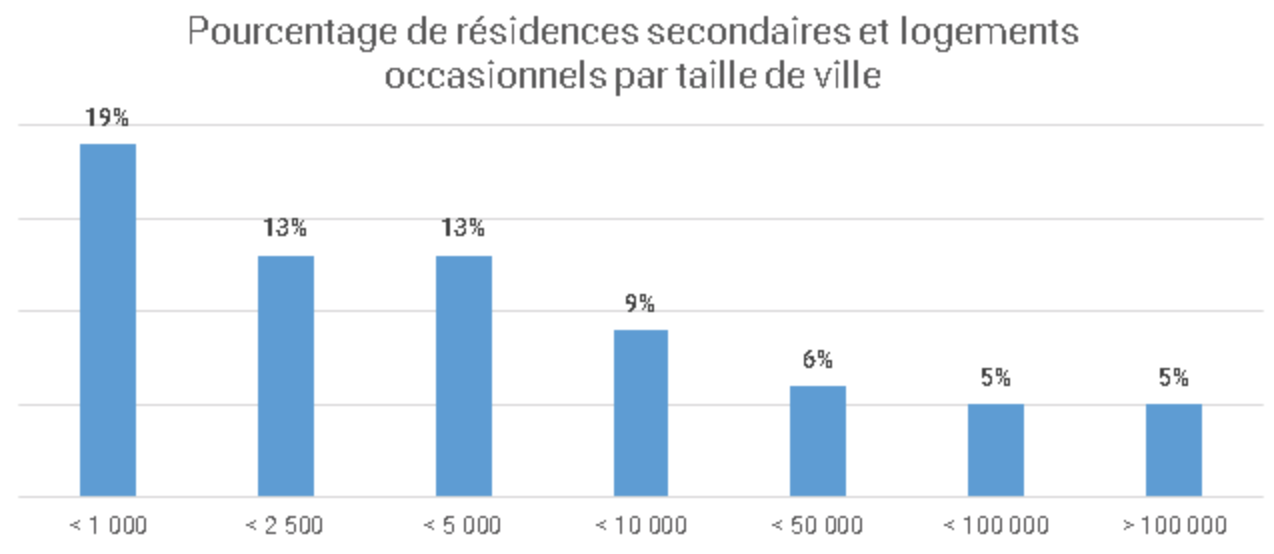 ILLUSTRATION 2 

LA BOUCLE URBANISATION – TERRES AGRICOLES – QUALITE DES PRODUITS
30 millions de terres agricoles disparaissent chaque année dans le monde. 10 millions pour l'érosion et l'épuisement des sols, 20 millions pour le développement industriel et immobilier. De 1960 à 2010, l'urbanisation française a détruit 2,5 millions de terres agricoles. Entre 1993 et 2013, l'Europe a perdu 11 % des terres agricoles (soit l'équivalent de la Roumanie). Comment peut-on parler de qualité alimentaire et de développement durable si nous ne sommes pas capables de sauver notre première ressource naturelle : la terre ?
ILLUSTRATION 3 

LA BOUCLE URBANISATION URBANISATION – ENERGIE – CLIMAT - CLIMATISATION
La fable de l'éléphant, du lapin et du merle.

Plus de croissance et plus de population signifient plus d'énergie, plus de GES, plus de réchauffement climatique... plus de système de climatisation... plus d'énergie... 

USA : 45% de l'énergie provient de la climatisation. 
France : 3 % des Français ont la climatisation. 

Si 50 % des Français disposaient de la climatisation = ce serait l'équivalent de 20 centrales nucléaires. Les énergies renouvelables sont nécessaires mais pas suffisantes : Une centrale éolienne (2 MW) produit 4 GWh/an, soit l'équivalent de 1200 personnes... Pour une ville de 150 000 habitants = 125 centrales éoliennes. Une centrale éolienne (3 MW) avec beaucoup de vent produit 8 GWh/an, soit l'équivalent de 2300 personnes, Pour une ville de 150 000 habitants = 65 centrales éoliennes. La politique d'atténuation n'est pas plus réaliste La politique d'adaptation sera l'objectif. Une solution : réduire notre consommation.
Climatisation
Quelle expertise ?
Données
Collecte de données 
Modlisation en systèmes dynamiques 
Scénario 
Evaluation
Modèle
Scénarios
Indicateurs
Evaluation
Cadre de travail
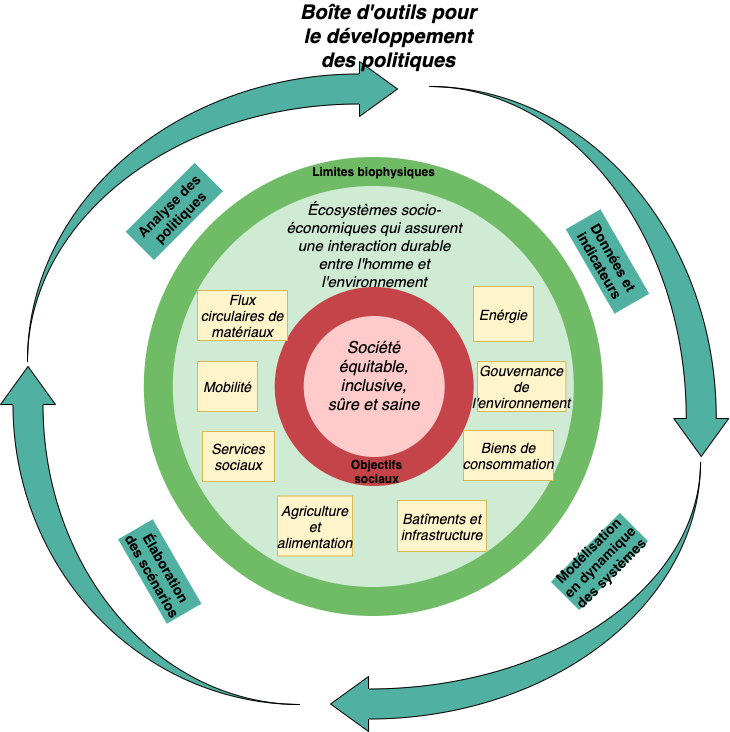 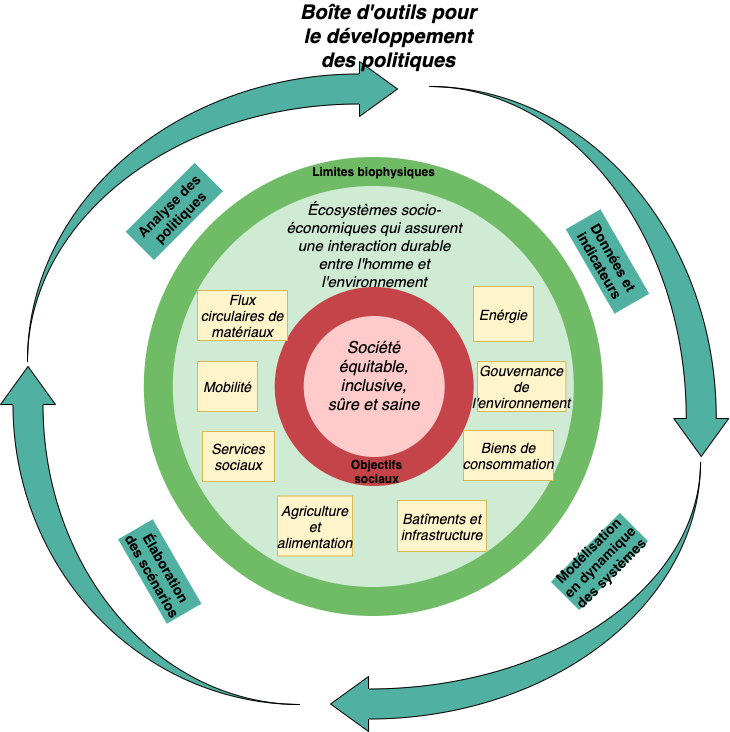 Cartographier son empreinte sociétale
Evaluation
Générer des scénarios de durabilité forte
Identifier les variables clés sociales, environnementales, politiques, culturelles et économiques
Intégrer les partenaires et les citoyens via des techniques de modélisation participative
Mettre en lumière les points leviers
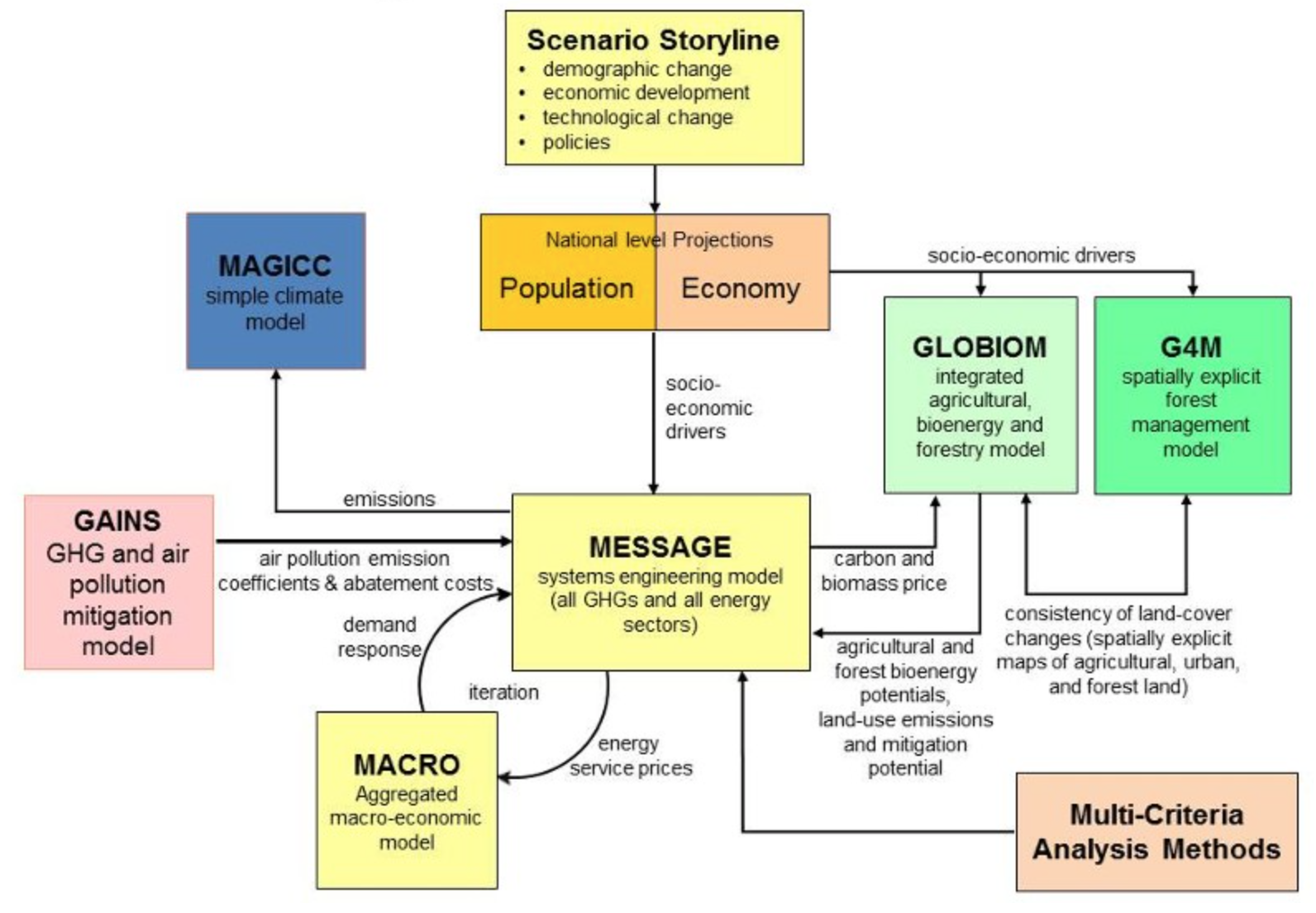 Scénarios : Trajectoires socioéconomiques partagées (narration)
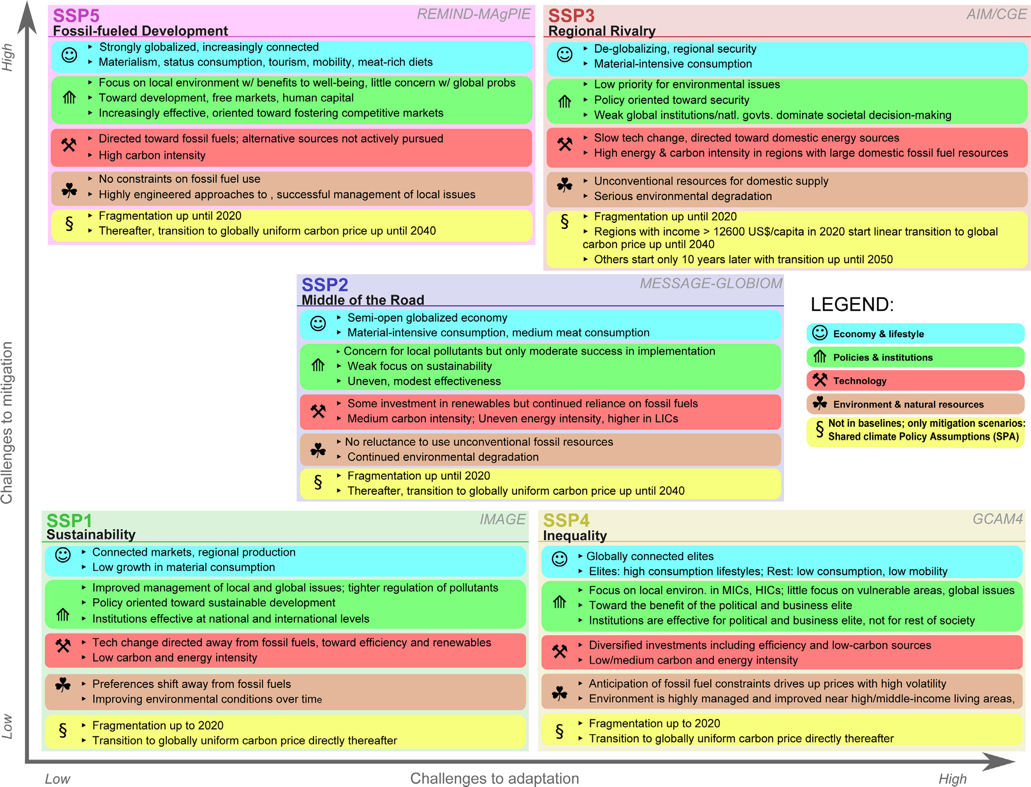 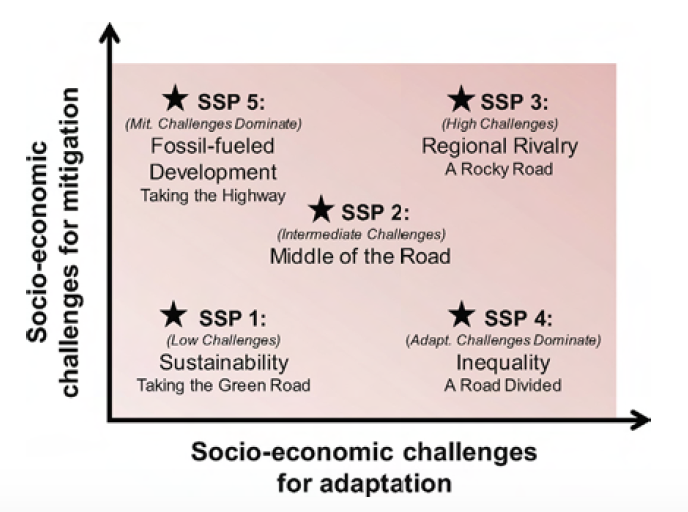 Source: O’Neill et al. (2014, p. 391; 2015, p. 2)
Source : bauer and al. (2017)